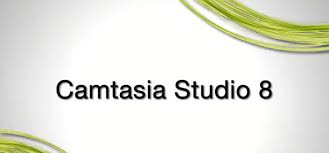 برنامج الكامتازيـــــا

Camtazia Studio 8
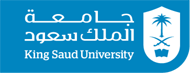 المملكة العربية السعودية
وزارة التعليم العالي
جامعة الملك سعود
كلية التربية
قسم المناهج وطرق التدريس
المقرر: تصميم وتطوير البرامج التعليمية
رمز المقرر: 575 نهج
أستاذ المقرر: د. رياض الحسن
اعداد الطالب: أحمد القبيشي
الفصل الدراسي الأول 
1435 – 1436 هـ
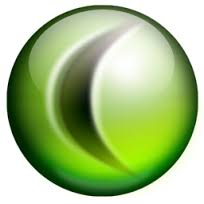 عناصــــر العرض
تعريف برنامج الكامتازيا
مميزات برنامج الكامتازيا
تحميل برنامج الكامتازيا وتفعيله
شروحات برنامج الكامتازيا
تعريف برنامج الكامتازيا
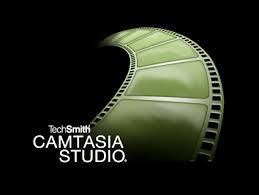 أحد أشهر برامج التقاط الشاشة وعمل شروحات ويعتبر أحد أروع البرامج في مجاله لا يضاهيه أي برنامج آخر وهو من البرامج التجارية.
مميزات برنامج الكامتازيا
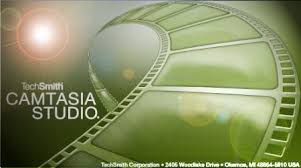 تسجيل الشاشة مع وجود أدوات احترافية مبتكرة غير موجودة في أي برنامج أخر منافس
خاصية تعديل وتحرير  الفيديوهات والكليبات
امكانية التسجيل من برنامج البوربوينت وتحويله إلى فيديو
امكانية تسجيل الأصوات بجودة عالية وتحريريها وإضافة المؤثرات عليها
إمكانية حفظ العمل بصيغ متعددة وكذلك امكانية الرفع مباشرة لليوتيوب
دعم اللغة العربية بشكل كامل
مميزات برنامج الكامتازيا
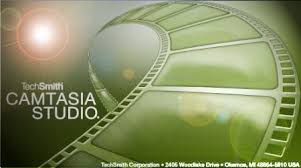 التعديل على الشروحات وإضافة الرموز والأشكال والنصوص والأسهم وغيرها الكثير
يحتوي على مكتبة متكاملة من المؤثرات الرائعة
القدرة على انشاء التفاعلية والإبداعية
امكانية تحريك المحتوى ولفت انتباه الجمهور مع الحركة والصور والشرح
إمكانية عمل مؤثرات التكبير والتصغير على الشرح
يمتاز البرنامج عن غيره من برامج التقاط الشاشة بالسهولة والمرونة
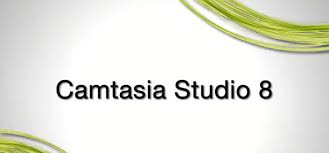 تحميل برنامج الكامتازيا
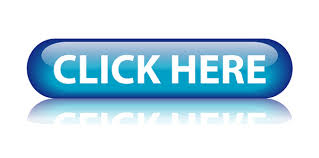 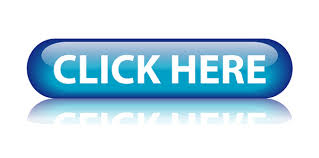 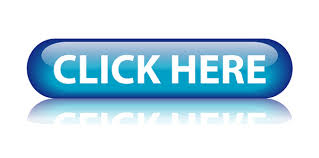 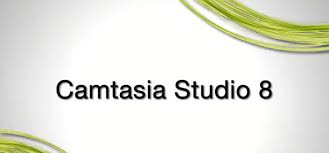 شروحات برنامج الكامتازيا
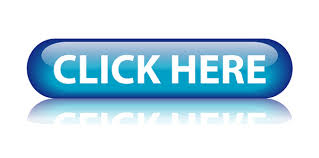 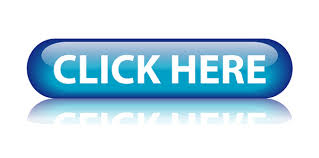 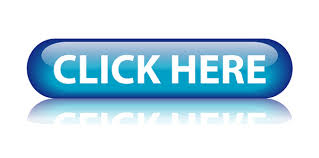 شكرا لمتابعتكم ......
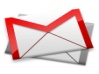 hasoope@gmail.com
12/01/36